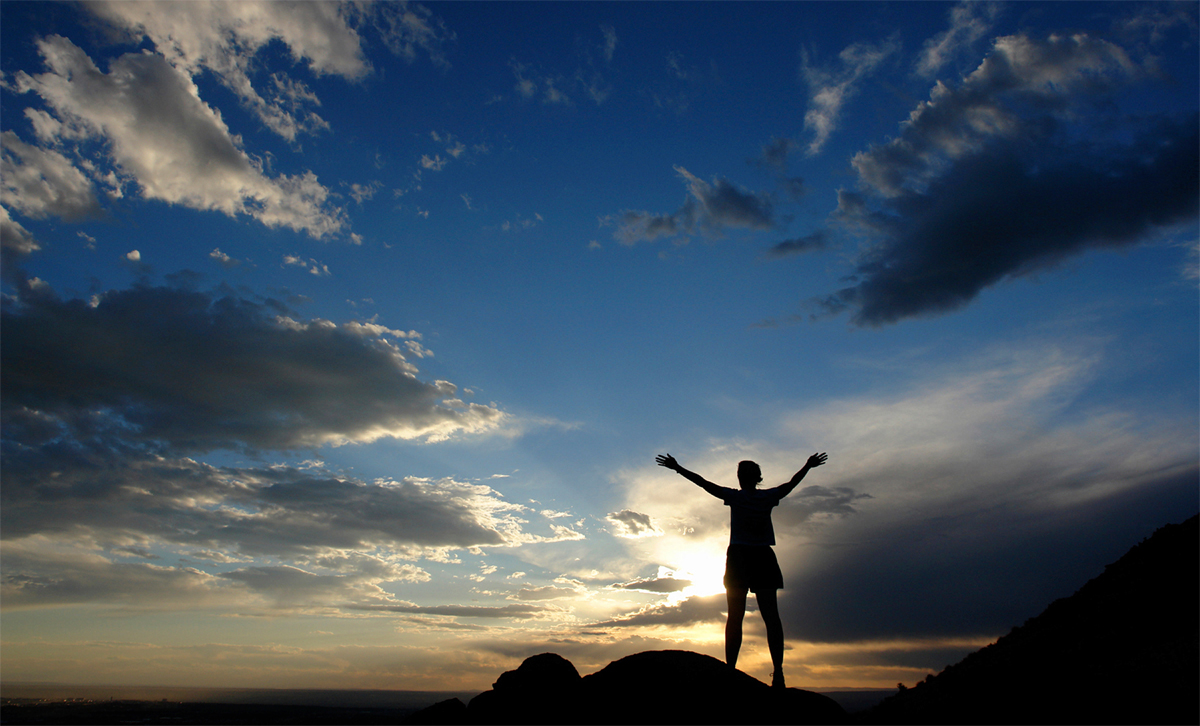 Research Engagement: what we have learned    about building collaborative research relationships. 

Llandis Barratt-Pugh and Sue Bahn

School of Management FB&L
Our approach to research

Learning from our partnerships

10 key issues
Generating collaborative goals
Networking to bridge agendas
Building collaborative relationships
Requesting collaboration
Building the network
Building the research team
Maintain changing relationships
Merging Roles 
Marketing the outcomes
Extending the relationship
Generating collaborative goals 

Industry Issues
Knowledge Gaps
Topical Interests
Networking to bridge agendas

Research expertise - policy
Industry agenda - practice
Building collaborative relationships


Linking agendas
Selecting benefits
Requesting collaboration


Asking for help
Discovering gatekeepers
Building the network


Reference groups
Understanding timelines
Building the research team


Mentoring researchers
Regular communication
Maintain changing relationships

High level Sign off
Rebuild trust and benefits
Marketing the outcomes


Appropriate formats
Multiple formats
Extending the relationship


Continued projects
Additional partners
Research Engagement: what we have learned    about building collaborative research relationships. 

Llandis Barratt-Pugh and Sue Bahn

School of Management